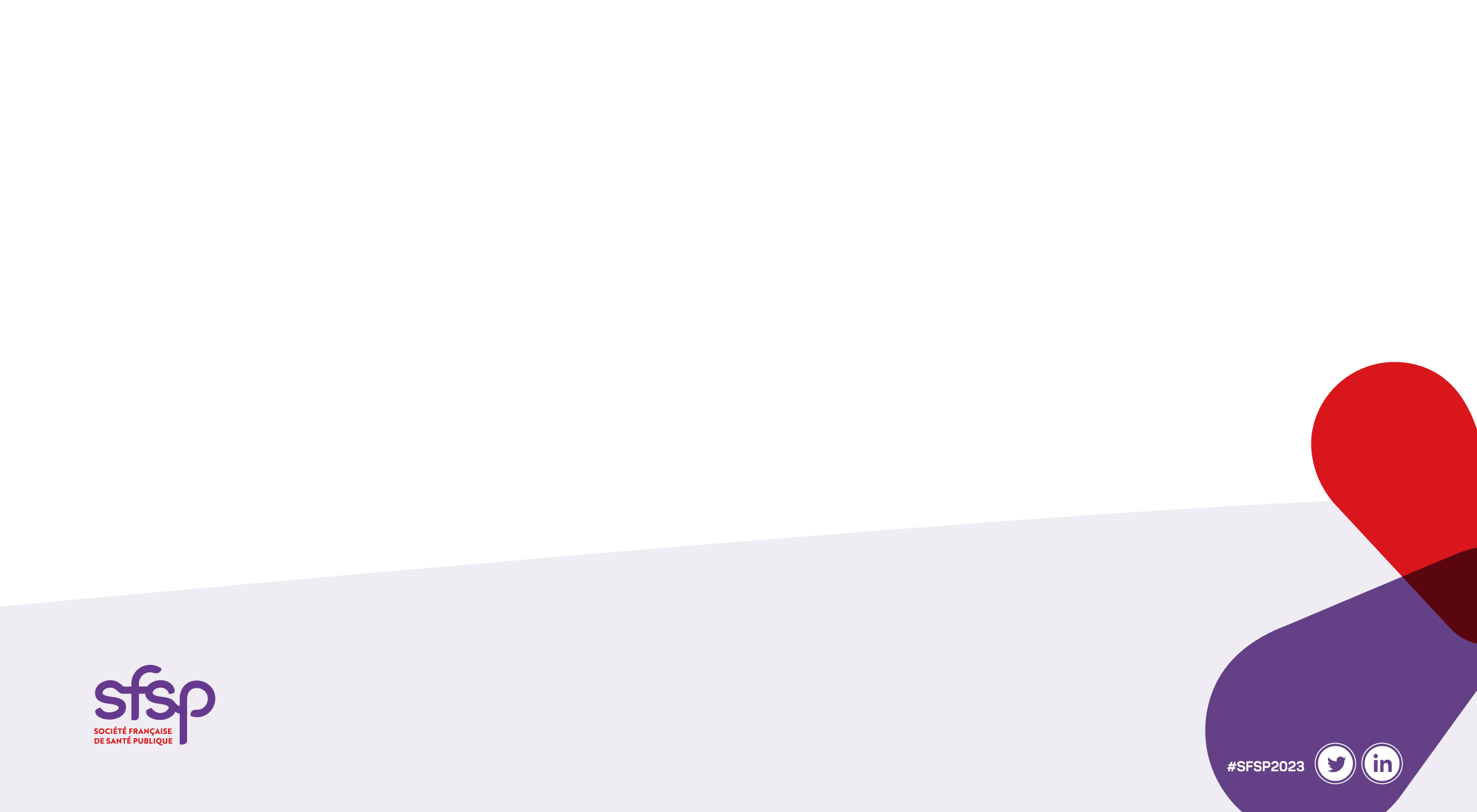 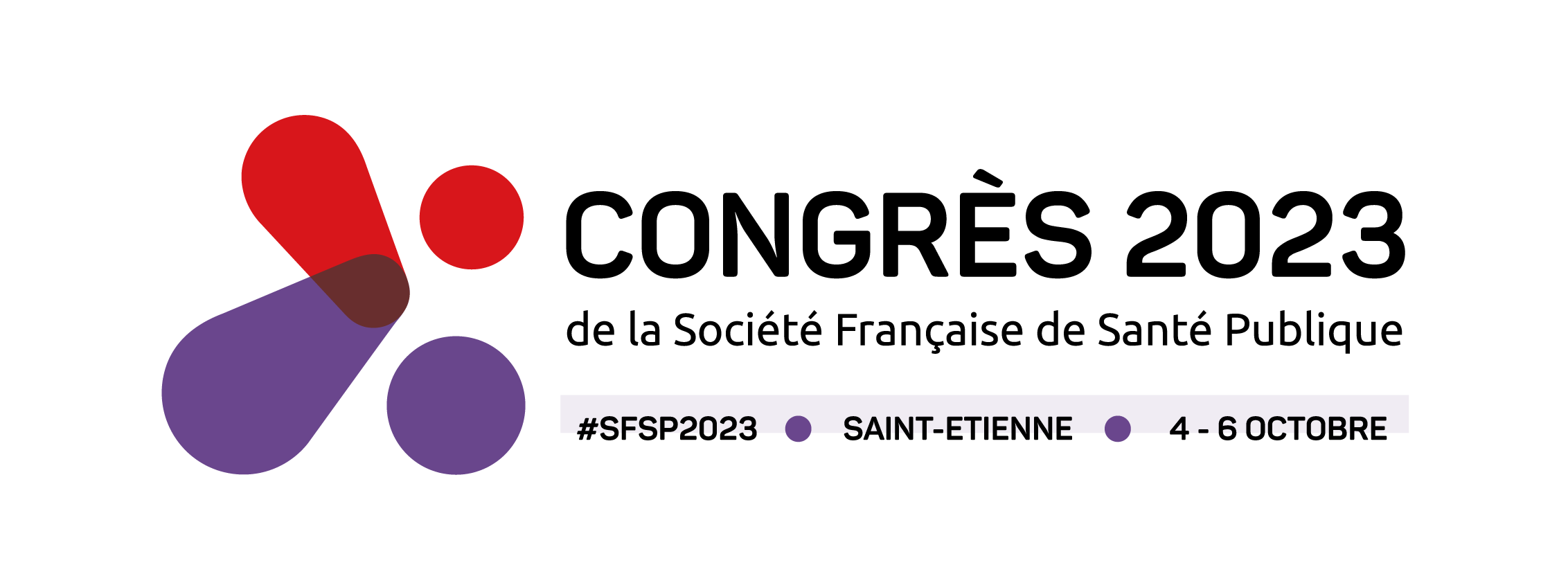 Titre
Auteurs
5 octobre 2020 – 8h30 – 10h30
Comité d’organisation: Congrès 2021
Session XX - XXXXX
Conflits d’intérêts
Déclaration de conflits d’intérêt le cas échéant